Летняя оздоровительная компания 2023 год
Заявочная компания стартует с
 15 мая 2023 года


Телефон для справок 8(34922) 3-31-34 – начальник отдела дополнительного образования, воспитательной работы и здоровьесберегающей деятельности департамента образования Администрации города Салехарда
1смена (05.06.2023 г. – 25.06.2023 г.)
МБОУ СОШ № 6 Полный день 

100 человек
629003,    г. Салехард, ул. Чкалова, д. 14
МБОУ СОШ № 3 Полный день 

140 человек
629004,    г. Салехард, ул. Титова, д. 19
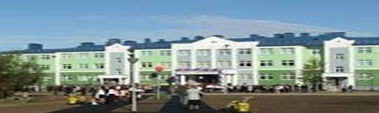 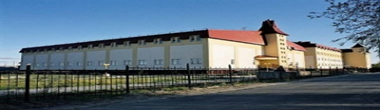 МБОУ СОШ № 2 Не полный день 

80 человек
629008,    г. Салехард, ул. Комсомольская, д. 23
2 смена (03.07.2023 г. – 23.07.2023 г.)
629003,    г. Салехард, ул. Чкалова, д. 14
МБОУ СОШ № 6 Полный день 

70 человек
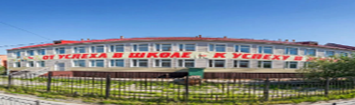 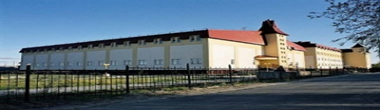 МБОУ СОШ № 2 Полный день 

100 человек
629008,    г. Салехард, ул. Комсомольская, д. 23
3 смена (07.08.2023 г. – 27.08.2023 г.)
МАОУ «Обдорская гимназия»
Полный день 

60 человек
629008,    г. Салехард, ул. Губкина, д. 4А
Перечень документов
1) копию паспорта или иного документа, удостоверяющего личность заявителя;
2) копию паспорта или свидетельства о рождении ребенка в возрасте до 14 лет;
3) копию документа, подтверждающего полномочия заявителя:
- свидетельства, выданные органами записи актов гражданского состояния: свидетельство о рождении несовершеннолетнего, свидетельство о заключении брака (при изменении фамилии), свидетельство об усыновлении, свидетельство об установлении отцовства;
- решения, заключения и разрешения, выдаваемые органами опеки и попечительства в соответствии с законодательством Российской Федерации об опеке и попечительстве;
4) медицинскую справку о состоянии здоровья ребенка, выданную участковым врачом учреждения здравоохранения;
5) документ, подтверждающий сведения об обучении ребенка в МОО, выдается в МОО по месту обучения;
6) согласие на обработку персональных данных заявителя и персональных данных ребенка.
7) документ, подтверждающий принадлежность к одной из льготных категорий (при наличии).
Льготные категории:
Дети – сироты и дети, оставшиеся без попечения родителей
копия документа, подтверждающего отсутствие родителей, копии документов, подтверждающих установление опеки (попечительства), предоставляемого отделом опеки и попечительства управления воспитательной работы и социальных гарантий детства департамента образования Администрации муниципального образования город Салехард.
Дети – инвалиды
копия справки, подтверждающей факт установления инвалидности, выданная федеральным государственным учреждением медико-социальной экспертизы.
Льготные категории:
Дети с ограниченными возможностями здоровья
выписка из заключения территориальной психолого-медико-педагогической комиссии, которая является подразделением муниципального казенного учреждения «Методический центр развития образования»
Дети - жертв вооруженных и межнациональных конфликтов, экологических и техногенных катастроф, стихийных бедствий
копии документов, подтверждающих статус, выданные соответствующими территориальными органами (территориальные органы МЧС России, территориальные органы ФСБ России); справка органа местного самоуправления муниципального образования город Салехард, подтверждающая факт утраты или повреждением имущества в результате стихийного бедствия
Льготные категории:
Дети, проживающих в малоимущих семьях
решение департамента по труду и социальной защите населения Администрации города Салехарда о постановке семьи на учет в качестве малоимущей, на момент подачи заявления
Дети с отклонениями в поведении
ходатайство КДНиЗП, ходатайство органов опеки и попечительства, выданное в отделе опеки и попечительства управления воспитательной работы и социальных гарантий детства департамента образования Администрации муниципального образования город Салехард, справка ОМВД России по городу Салехарду и/или справка комиссии по делам несовершеннолетних и защите их прав при Администрации города Салехарда о признании ребенка с отклонениями в поведении и постановке на учет, выданная в отделении по делам несовершеннолетних ОМВД России по городу Салехарду или в отделе по обеспечению деятельности городской комиссии по делам несовершеннолетних и защите их прав при Администрации города Салехарда
Льготные категории:
Дети, жизнедеятельность которых объективно нарушена в результате сложившихся обстоятельств и которые не могут преодолеть данные обстоятельства самостоятельно или с помощью семьи
решение департамента по труду и социальной защите населения Администрации города Салехарда об установлении семье статуса семьи, оказавшейся в социально опасном положении
Дети военнослужащих, военнослужащих, проходящих военную службу по контракту, военнослужащих, проходящих военную службу по призыву, граждан, уволенных с военной службы
справка военного комиссариата города Салехарда и Приуральского района Ямало-Ненецкого автономного округа
Подача заявлений и документов
МБОУ СОШ № 6 
629003,  г. Салехард, ул. Чкалова, д. 14 
sh6@edu.shd.ru
8(34922) 4-21-34, 4-28-52, 4-22-30
В МФЦ
ЛИЧНО В ШКОЛЕ
МБОУ СОШ № 3 
629004,  г. Салехард, ул. Титова, д. 19 
sh3@edu.shd.ru
8(34922)3-37-22, 3-34-79, 3-34-81
ОПЕРАТОР ПОЧТОВОЙ СВЯЗИ
ПО АДРЕСУ ЭЛЕКТОРОННОЙ ПОЧТЫ ШКОЛЫ
МБОУ СОШ № 2 
629008,  г. Салехард, ул. Комсомольская, д. 23 
sh2@edu.shd.ru
8(34922)4-57-08, 4-78-58, 3-09-00
ГУ ЯНАО «МФЦ» 
629001, г. Салехард, улица Броднева, дом 15. 
График приема посетителей работниками МФЦ
понедельник, вторник, среда, четверг, пятница - с 8.00 до 20.00 часов;
суббота - с 09.00 до 14.00 часов;
без перерыва на обед.
Выходные дни - воскресенье, нерабочие праздничные дни.
МАОУ «Обдорская гимназия»
629008,  г. Салехард, ул. Губкина, д. 4а 
gym1@edu.shd.ru
8(34922) 3-49-66, 3-49-65